Scienze della Vita: un’opportunità di sviluppo per la CalabriaLa Camera di Commercio accompagna le imprese nei laboratori di Biotecnomed
OPEN DAY Laboratori Biotecnomed06 OTTOBRE 2016 - Ore 09:30CAMERA DI COMMERCIO DI CATANZARO
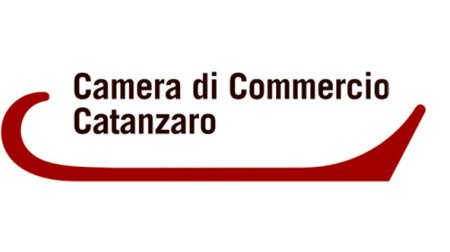